Update on NIST Post-Quantum Cryptography Standardization
Lily Chen
National Institute of Standards and Technology
USA
Where we are?
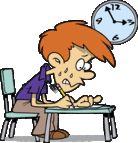 Dec 2016 – NIST Announcement of Call for Proposals on post-quantum cryptography
Public key encryption
Key agreement
Digital signature
Preliminary deadline:  
Sept. 30, 2017
Submissions received by this date will be reviewed for completeness, and we will notify the submitters of any deficiencies by the end of October
Final Deadline
November 30, 2017
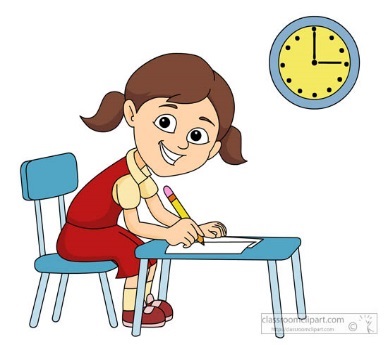 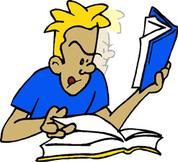 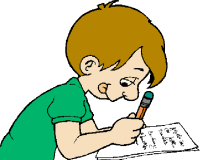 77
Days Left
Days Left
16
Overview of NIST call for proposals
Requirements for Submission Packages
Cover sheet, supporting documentation, media, IP statement
Minimum Acceptability Requirements
Scope – Public-key crypto algorithms for digital signature, encryption, key establishment
Basic requirements for each function
Evaluation Criteria
Security definitions, targeted security strength (classical and quantum), costs, etc.
Post-Quantum Cryptography and NIST Standards
NIST Crypto standards
Post-Quantum Cryptography
Guidelines
Symmetric key based
Public key based
AES  (FIPS 197 ) 
TDEA (800-67)
Hash usage/security (800-107)
Signature (FIPS 186)
Transition  (800-131A)
Modes  of operations (800 38A-38G)
Key establishment (800-56A/B/C)
Key generation (800-133)
SHA-1/2 (FIPS 180) and SHA-3 (FIPS 202)
Key management (800-57)
Tools
Randomized hash (800-106)
HMAC (FIPS 198)
RNG (800-90A/B/C)
KDF (800-108, 800-135)
SHA3 derived functions (parallel hashing, KMAC, etc. (800-185)
Major Updates in Requirements and Criteria
The draft Call for proposals with requirements and criteria was released for public comments in August 2016
Comment period closed September 16, 2016 (Right before ETSI/IQC workshop 2016)
Major updates in resolving comments and concerns at the final release of call for proposals
Description of quantum security strength levels
NIST continues to specify five security strength categories in terms of the computational resources, classical and quantum, required to break a selected parameter set for a cryptographic primitive
Submitters are not required to provide different parameters for all five security categories
KEM security notions for schemes using ephemeral public key
For encryption/key-establishment schemes with fully ephemeral keys, use IND-CPA security notion
*“Summary of Draft Call for Proposals Comments and Changes” can be found at http://www.nist.gov/pqcrypto
Discussions and Questions
Since the draft call for proposals was announced, NIST team has actively interacted with potential submitters and researchers 
The questions include
APIs to support different ancillary functions
Using third party libraries
Submission format
etc. 
The topics discussed at pqc-forum@nist.gov include
Quantum vs. classical security strength
Security notions (IND-CCA2, IND-CPA, etc.)
Key exchange vs. key encapsulation
etc.
Answers to the common questions and summaries on the major discussion topics were added to FAQs at www.nist.gov/pqcrypto
Observations and Strategies
Post-Quantum Cryptography standardization is going to be much more complicated, compared with AES and SHA3 competitions
Some PQC schemes require different subroutines from existing public key cryptography schemes and need to handle new issues, e.g. 
more efficient pseudorandom number generators
decryption failure, and
signature compression, etc.
The potential submitters have expressed great concerns on performance, which has triggered many questions on using libraries and different programming languages
PQC standardization is a new direction for NIST team and also for the community 
NIST team will continue to work with the community, including submitters, researchers, and practitioners, to learn from handling new issues as they appear
What to expect next?
NIST will post “complete and proper” submissions for security and performance analysis, that is,
The submitted candidates are publicly available for scrutinizing and evaluating
The First NIST PQC Standardization Conference (co-located with PQCrypto, April 2018)
For submitters to present the algorithms and design rationale
For researchers and practitioners to ask questions on the submitted algorithms
Evaluation and analysis continue after The First NIST PQC Standardization Conference (~16 months)
The Second NIST PQC Standardization Conference is planning to be held in the second half of 2019
Analysis and evaluation
2nd Conference
Publish submissions
Submission due
1st conference
………
………
………
………
Nov. 30, 2017
Sometime after the deadline
April, 2018
Aug.(?) 2019
Summary
We learnt a lot through questions and discussions when the potential submitters prepare submissions
We are prepared to handle new issues in the procedure
Please follow the discussions at pqc-forum@nist.gov
Questions to NIST team should be sent to pqc-comments@nist.gov 
See future updates at www.nist.gov/pqcrypto
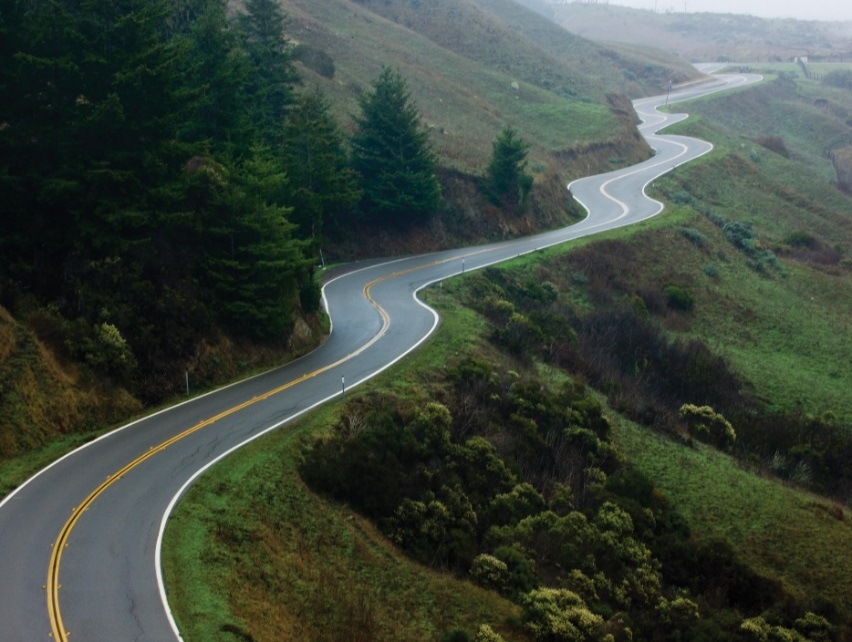 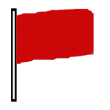 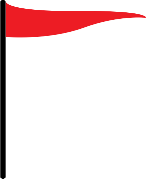